How to Use This Slide Deck
This presentation is for UNICEF staff and other workshop organizers to structure an Out-of-School Children Initiative launch workshop and related presentations.

It follows the "launch workshop" agenda and structure that are described in the OOSCI Operational Manual Annex L, Page 163. 
It can be used for a full launch workshop, or be used in part for focused presentations (for example a session on stakeholder analysis).
This deck is intended to support OOSCI teams on workshop preparation, especially with respect to the core components of the OOSCI approach. It does not represent a complete presentation, but a useful start for OOSCI workshop organizers.
It is expected that OOSCI teams will modify and add to this template to suit specific regional and country purposes. For example, placeholder slides can be filled with region and country-specific data, relevant timelines, etc.
A blank OOSCI PowerPoint template with slides for additional sections, icons, figures and other designs can be found at www.allinschool.org
Global Out-of-school Children Initiative
1
© UNICEF/UN0439619/Dejongh
© UNICEF/UN0439619/Dejongh
Launch Workshop
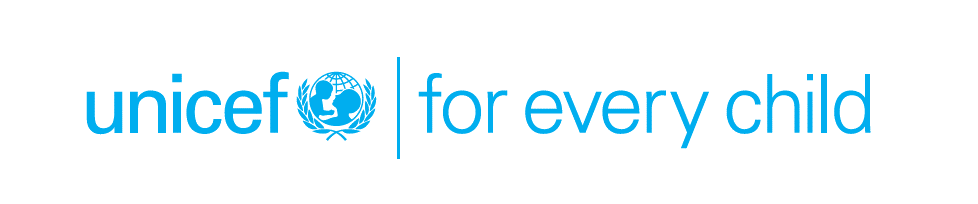 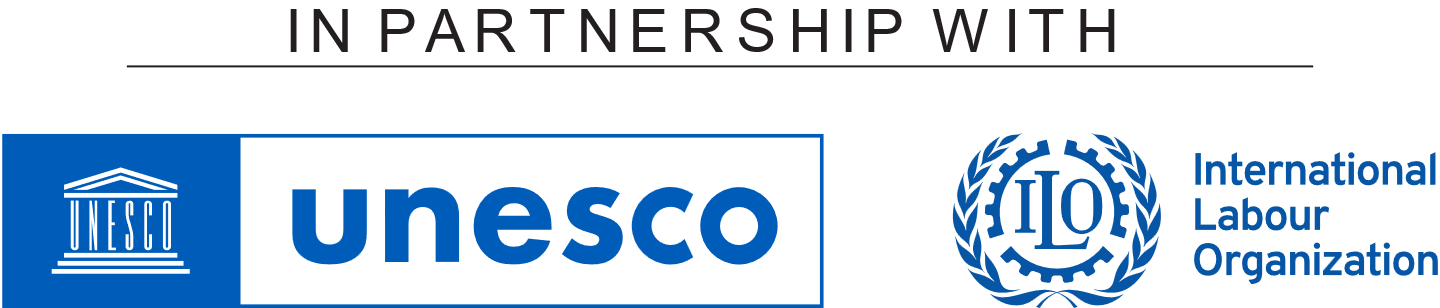 OUT-OF-SCHOOL CHILDREN INITIATIVE
TOPICS COVERED
Setting the scene: Opening remarks from [Name], [Organization]
What do we want to achieve in this workshop?
Meet participants
© UNICEF/UNI96265/MINGFANG
1
Launch Workshop
Opening Session
Opening remarks
Workshop objectives and review of agenda
Introduction of participants
Workshop Objectives
Workshop objectives 
Introduce education stakeholders to the Out-of-School Children Initiative (OOSCI) and methodology
Introduce the OOSCI Theory of Change, Study Process
Establish the OOSCI Study Reference Group and identify Technical team members
Agree on the objectives of the OOSCI study
Overview of data sources and outline of research plan to fill gaps
Agree on a timeline of next seps to begin OOSCI study

[Note: Modify as appropriate]
Global Out-of-school Children Initiative
4
Agenda
Session 1: [Title]
Session 2: [Title]
Session 3: [Title]
Session 4: [Title]
Session 5: [Title]
Session 6: [Title]
Session 7: [Title]
Global Out-of-school Children Initiative
5
Participants
[Share your name, organization and connection to children and adolescents out of school and at risk of dropping out]
[Note: Introduce participants, including members of the OOSCI steering committee and technical team (if already established)]
Global Out-of-school Children Initiative
6
TOPICS COVERED
What is the Out-of-School Children Initiative?
What OOSCI activities have been implemented in [REGION] and [COUNTRY]?
© UNICEF/UNI177582/RICHTER
2
Launch Workshop
OOSCI Global & Regional Activities
Out-of-school children and children at risk of dropout in the region
Overview of OOSCI globally
Overview of OOSCI in the region
(Optional) Overview of OOSCI in the country
Trends in Out-of-School Children in the [region]
Figure Example 1 
The title of the chart or table will go here
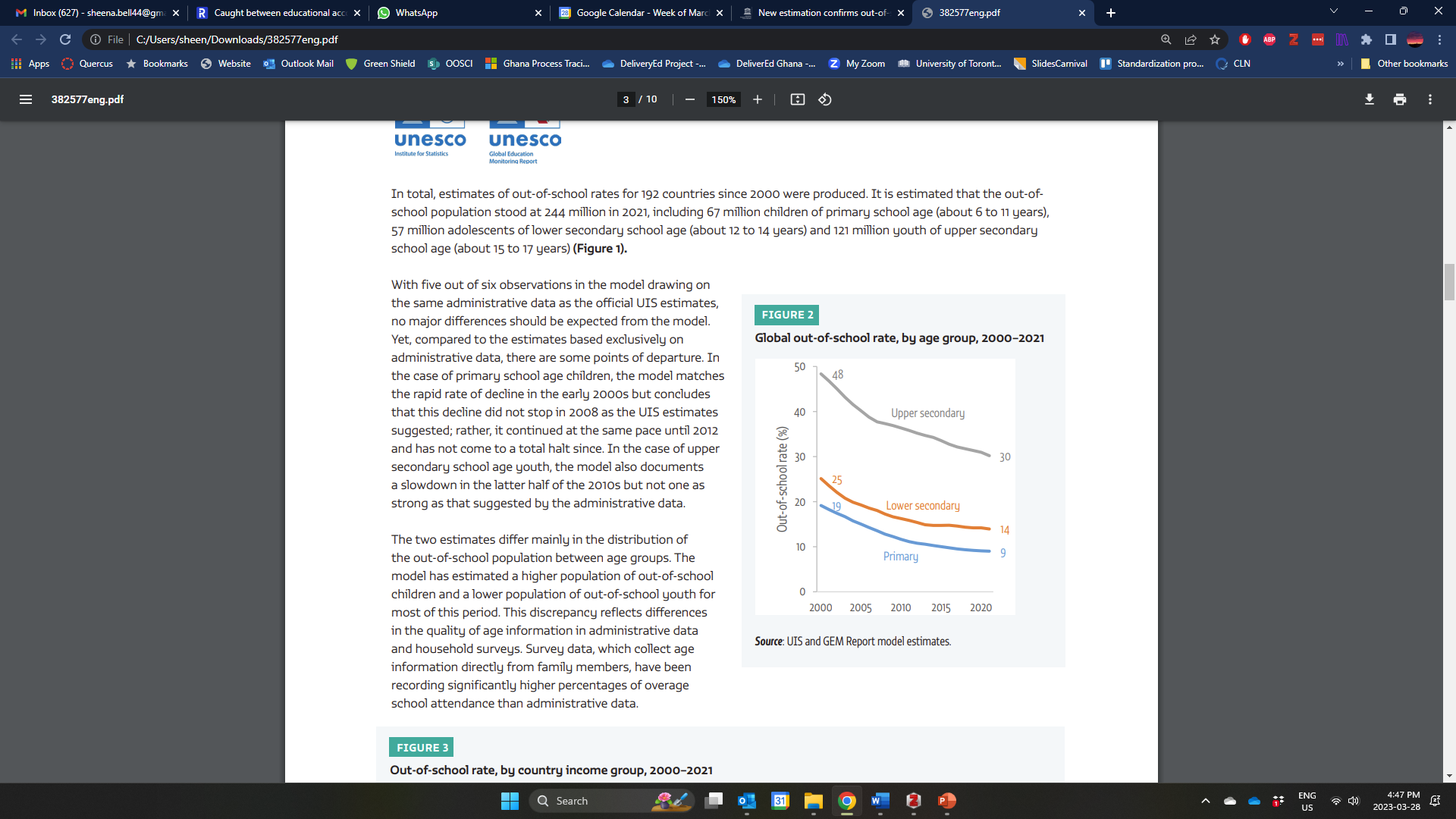 [Insert here trend data on the number and/or share of out-of-school children and children at risk of dropping out in the region]
[Describe ongoing and emerging issues in the region related to school access, completion and success. For example: conflict, climate, migration, COVID-19]
Global Out-of-school Children Initiative
8
Overview of the Out-of-School Children Initiative
Established in 2010 by UNICEF and UNESCO Institute for Statistics, with Understanding Children's Work (ILO)
Currently led by UNICEF, in partnership with UNESCO and ILO
80+ country and regional studies completed
Innovative methodology, using multiple sources of data to understand:
Profiles of out of school children and students at risk of dropping out;
Barriers they face in school success;
Policies which shape their educational experiences.
Impact1: 
Increased awareness and recognition of out-of-school children and drop out issues;
Improved data to identify out-of-school children and students at risk of dropout for targeted support;
Strengthened national programmes and policies to better address barriers to school
1 OOSCI Formative Evaluation (2018) https://gdc.unicef.org/resource/formative-evaluation-out-school-children-initiative-oosci
Global Out-of-school Children Initiative
9
OOSCI in [Region]
[Note: This slide could capture the history of OOSCI in the region – list the OOSCI studies and dates, key findings, use of data in policy and programmes, data gaps or unanswered questions]
[Note: For sources see the allinschool.org website for all regional and country level OOSCI reports]
[Note: See example slide for Europe and Central Asia (ECA)]
[Note: This will likely require more than one slide
Global Out-of-school Children Initiative
10
OOSCI in Europe & Central Asia [Example]
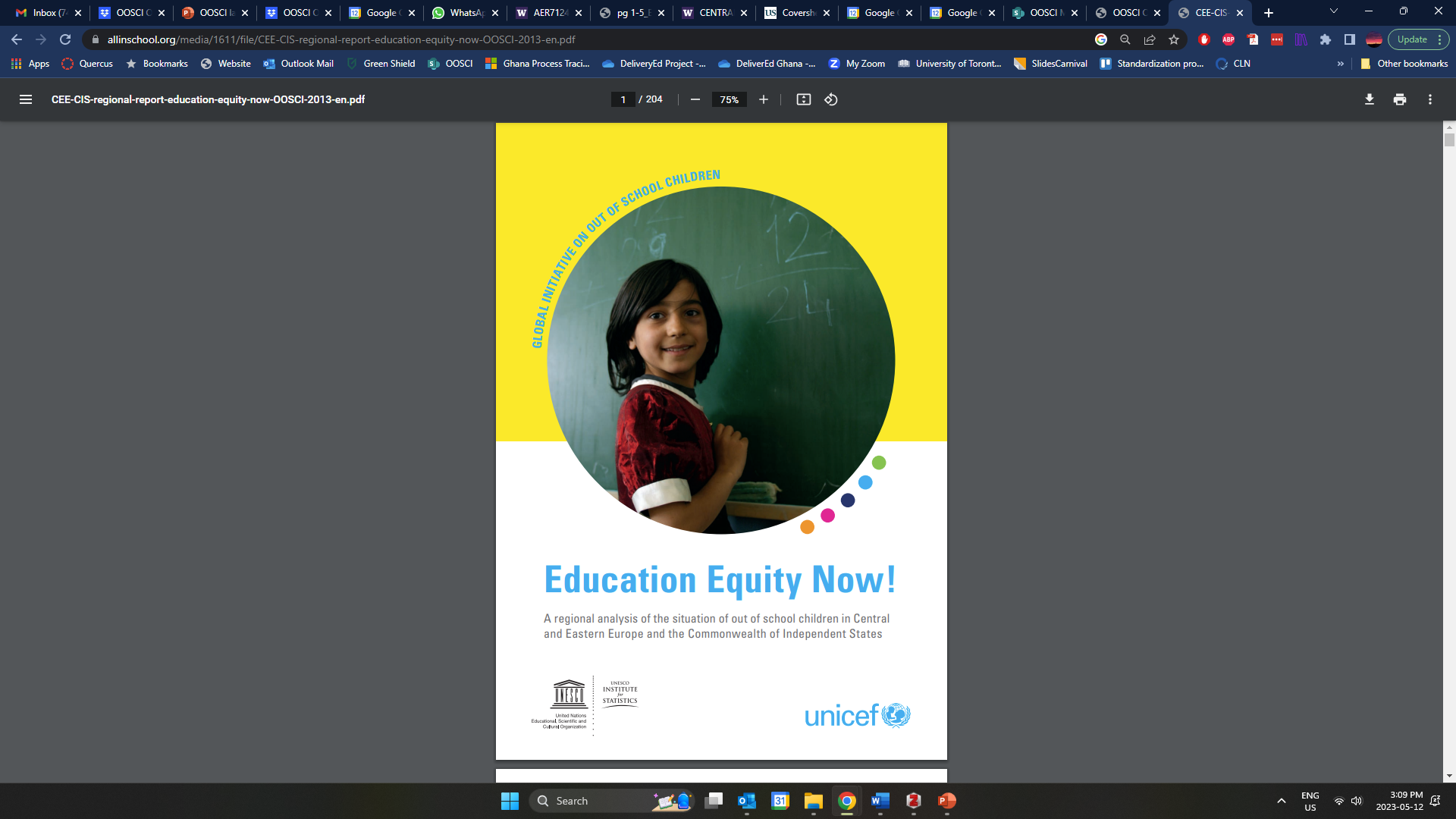 Four countries in ECA conducted studies in OOSCI Phase I: Kyrgyzstan, Romania, Tajikistan, and Turkey 
Regional OOSCI study (2013): Education Equity Now found 3.6 million OOSC (up to lower secondary age)
Identified key profiles of out-of-school children: Pre-primary age children who enter late; children with disabilities; refugee and migrant children; Roma children; adolescents who dropped out in secondary. 

Key barriers and policy areas targeted: 
Exclusionary enrollment policies; weak administrative data systems for identification and decision-making; lack of cross-sectoral support for students at risk of dropout
Focus for OOSCI phase II policy action on report findings:
Inclusive education policy and programming for children with disabilities; dropout prevention (early warning systems); EMIS improvement; education in emergencies and system strengthening for inclusion of refugee and migrant children.
Regional publications to support country policy action: Monitoring Education Participation; Improving Education Participation
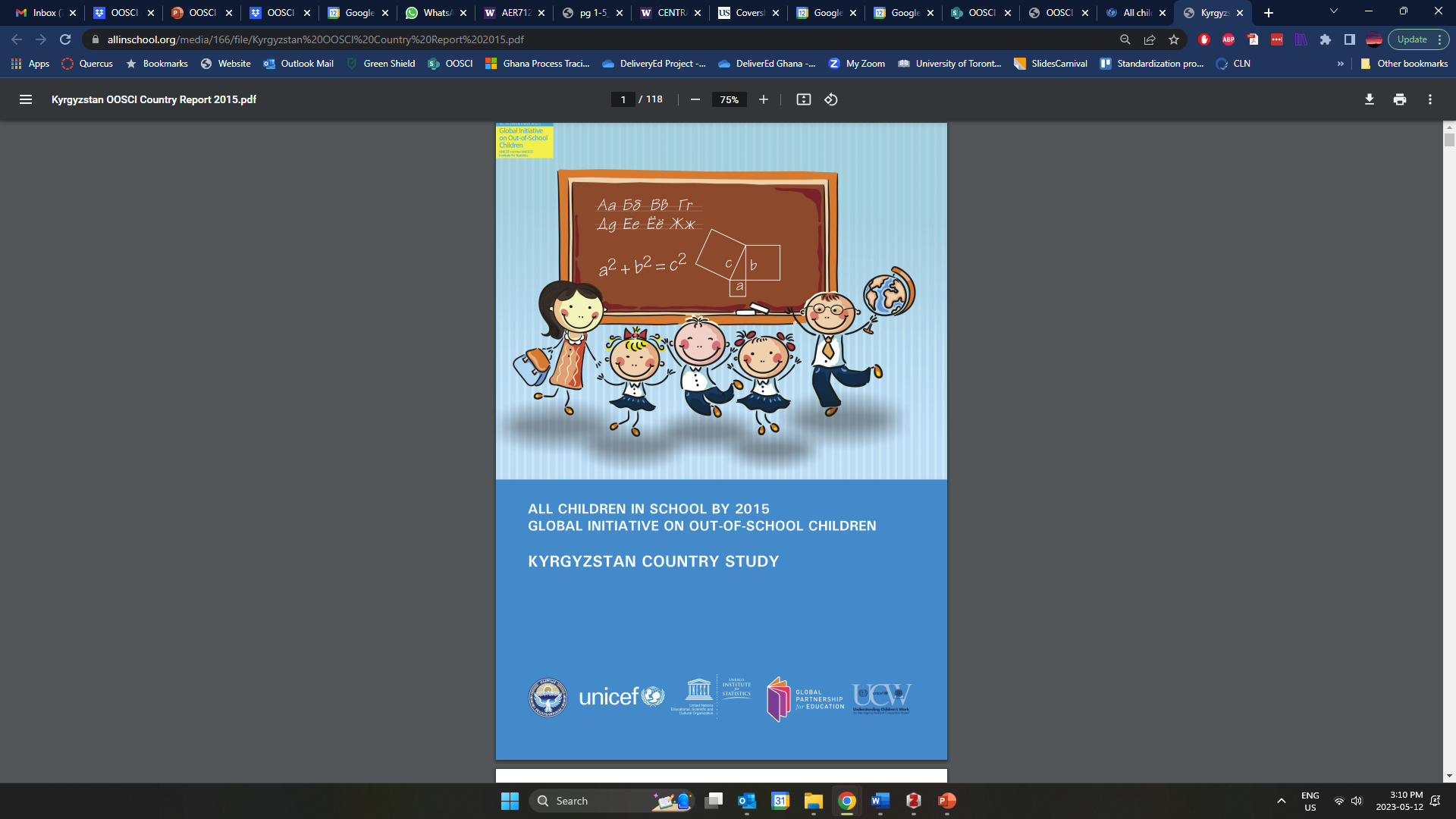 Global Out-of-school Children Initiative
11
OOSCI in [Country]
[Note: This slide could capture the history of OOSCI in the country – OOSCI studies, stakeholders, key findings, use of data in policy and programmes, data gaps or unanswered questions]
[Note: This will likely require more than one slide]
[Note: for sources see the allinschool.org website for country level OOSCI reports]
Global Out-of-school Children Initiative
12
OOSCI in Costa Rica: Study to Policy Impact [Example]
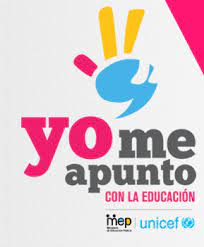 An OOSCI study integrated with government reform 
Motivation: Government working group formed in 2014 to design integrated strategy on exclusion of secondary-age students: Dropout concern for all, responsibility for none
OOSCI study conducted as baseline for Yo Me Apunto (2015), the Ministry of Education's strategy to improve retention, reintegration of dropouts and academic success
Follow up qualitative survey research; cross-analysis with household survey; process evaluation of Yo Me Apunto

Selected policy impacts
New unit created within MoE on exclusion; New teams in regional directorates supported priority schools with early warning strategy, cross-sectoral solutions and support
Perception shift from 'dropout' event to 'exclusion' process
Secondary dropout rates fell by 50% (14% to 7%) between 2011-2017
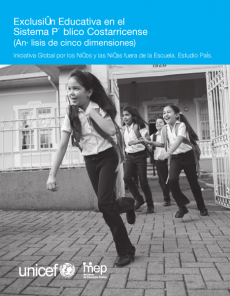 Global Out-of-school Children Initiative
13
[Speaker Notes: Please see the Operational Manual section 5.5 for more information.]
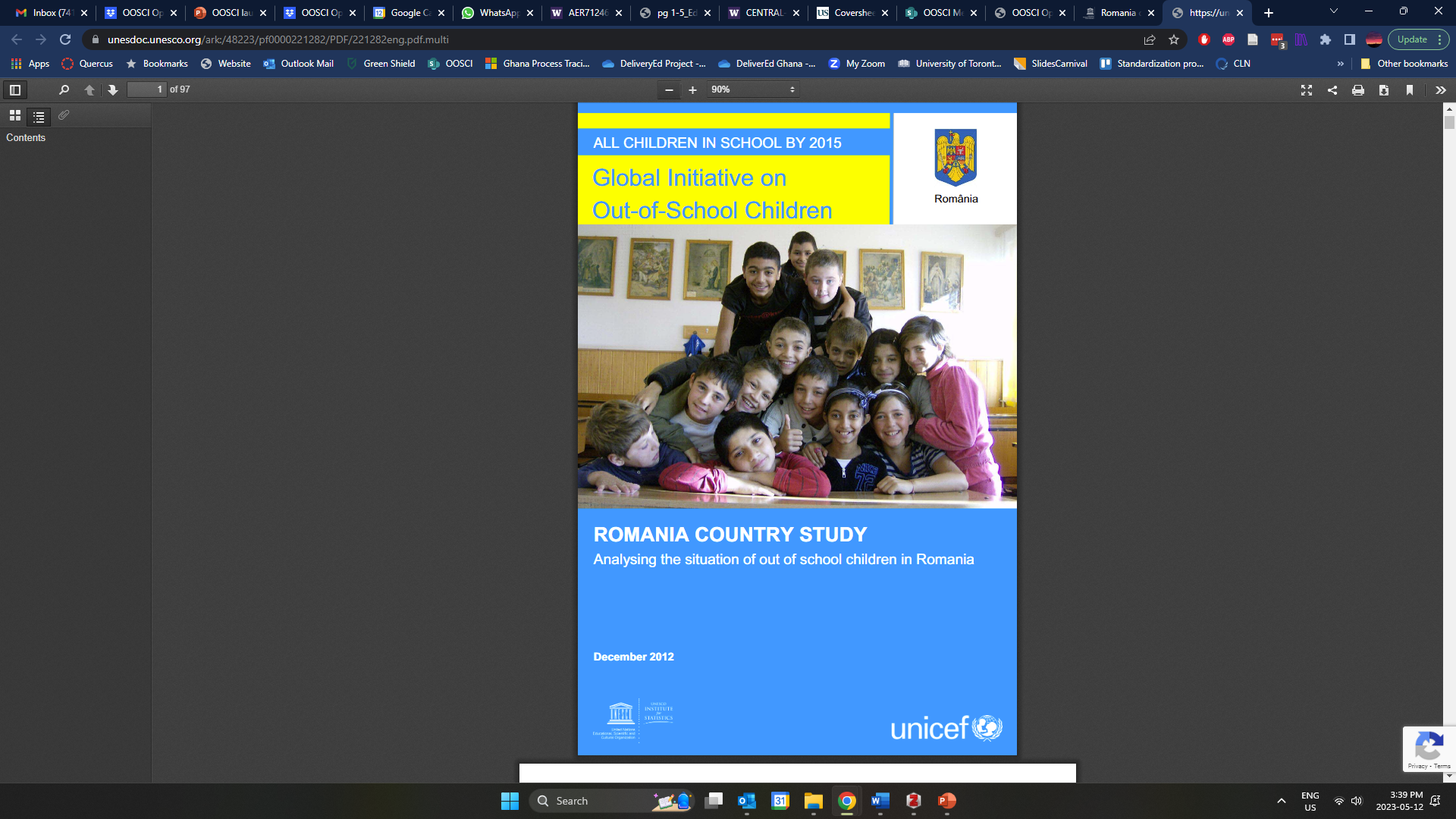 OOSCI in Romania [Example]
Romania country study was completed in 2012
Key profiles of OOSC: Roma children; children with disabilities; children from poorest households.
Upper secondary study in 2014
19% of the population aged 15-18 out of school
Highlighted programs informed by OOSCI studies:
Improving administrative data on OOSC and risk: Applying the Monitoring Education Participation framework to improving administrative data 
Quality Inclusive Education Package in Bacau (51 schools) included early warning system and support for at-risk children: 
Prevented 83% of at-risk children from dropping out;  improved school participation two-thirds of children at risk of dropout
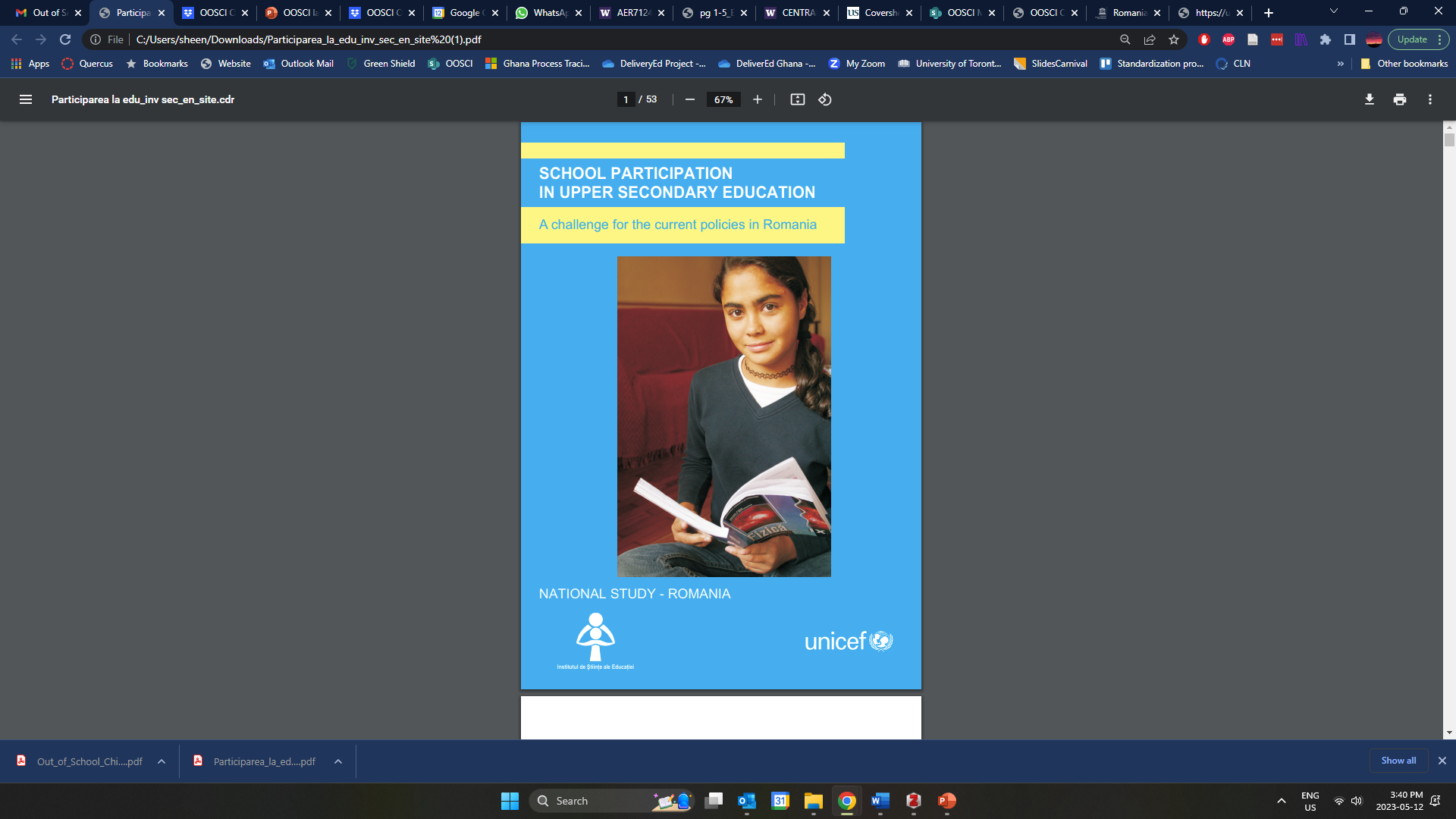 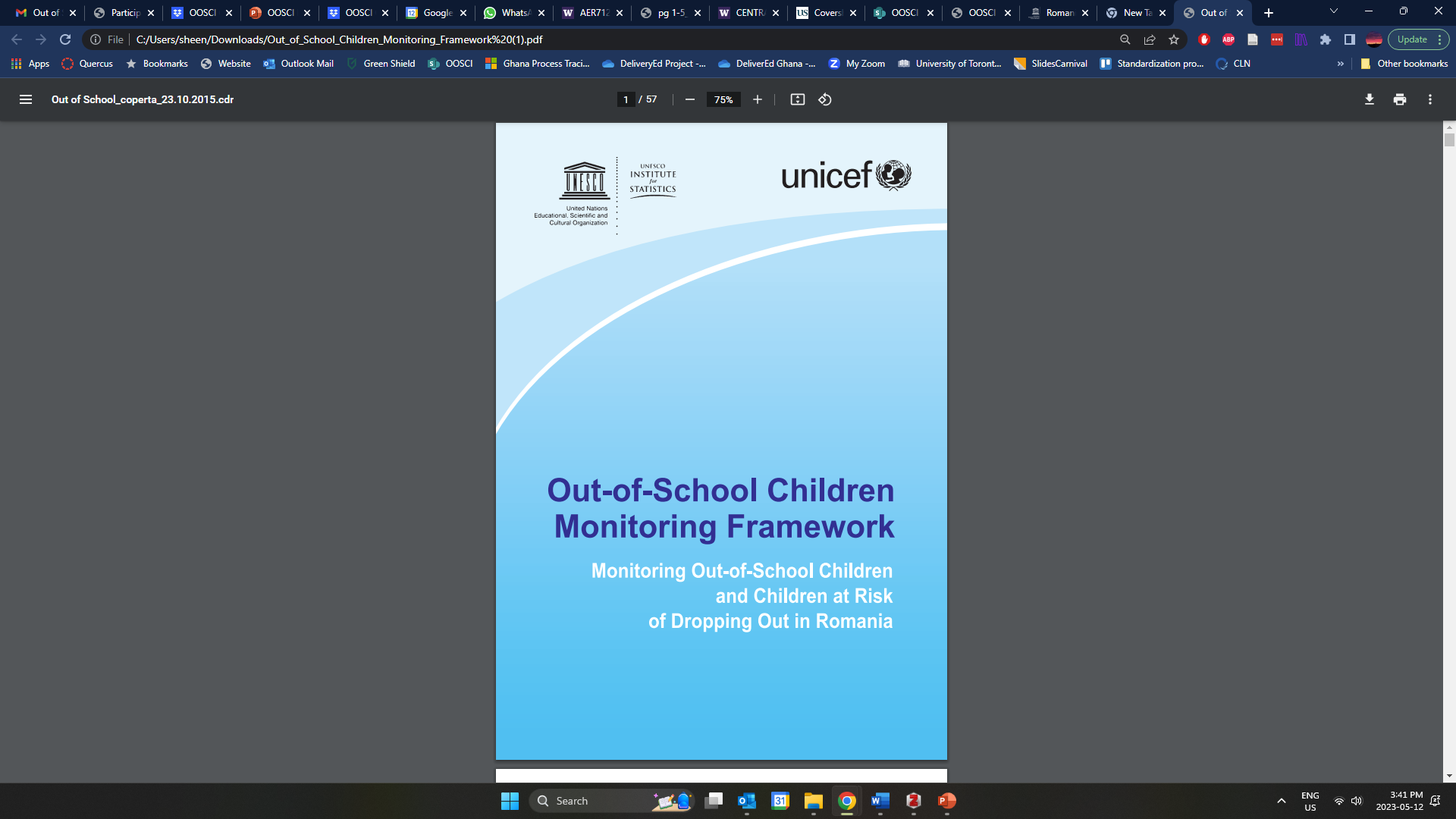 Global Out-of-school Children Initiative
14
[Speaker Notes: https://www.unicef.org/romania/quality-inclusive-education-package]
TOPICS COVERED
How does OOSCI seek to make a sustainable reduction on the number of out-of-school children?
What are the main concepts and models that OOSCI adopts to understand and analyze out-of-school children, adolescents and youth, and those at risk of dropping out of school?
© UNICEF/UNI210680/BABAJANYAN
3
Launch Workshop
OOSCI Theory of Change & Methodology
OOSCI Theory of Change (Introduction)
Overview of OOSCI Conceptual Framework (Section 1)
7 Dimensions of Exclusion (Annex B)
Visibility Model (Section 1.4)
OOSCI Theory of Change
Global Out-of-school Children Initiative
16
[Speaker Notes: The arrows illustrate how the components of OOSCI and the study will lead to a sustainable reduction in the number of out-of-school children, in particular the most marginalized and vulnerable. Thick  arrows show how various inputs link to outputs, and to intermediate  outcomes. For example, the various inputs – government leadership, EMIS and household survey data, technical assistance from partners – contribute to OOSCI study as an output. The out-of-school children 
study is expected to lead to a series of intermediate outcomes, such as an improvement in knowledge and evidence on school exclusion and policy recommendations, and outcomes, such as targeted programmes to the most excluded groups. Thin arrows represent how various activities lead to others.]
OOSCI Conceptual Framework
OOSCI has developed several concepts and models to understand the issues of out-of-school children and dropout risk
These concepts and models form the OOSCI conceptual framework:
Seven dimensions of exclusion
School exposure
Visibility model
These concepts and models are used throughout the OOSCI analysis on out-of-school children and children at risk of dropping out:
Profiles (Who / Where / How many)
Barriers (Why)
Policies and strategies (How)
Global Out-of-school Children Initiative
17
Seven Dimensions of Exclusion (7DE)
This framework allows a more detailed understanding of different groups of children and adolescents excluded from education and learning, over the school life cycle.
The 7DE model has expanded to include upper secondary, in line with SDG4.
Global Out-of-school Children Initiative
18
School Exposure of Out-of-School Children and Adolescents
Out-of-school children and adolescents have a range of school experiences
They may have:
Dropped out before or after having completed basic (lower secondary) education
Never entered, but will in the future as overage
Never entered, and may never enter
These groups are important to distinguish as they require different educational interventions
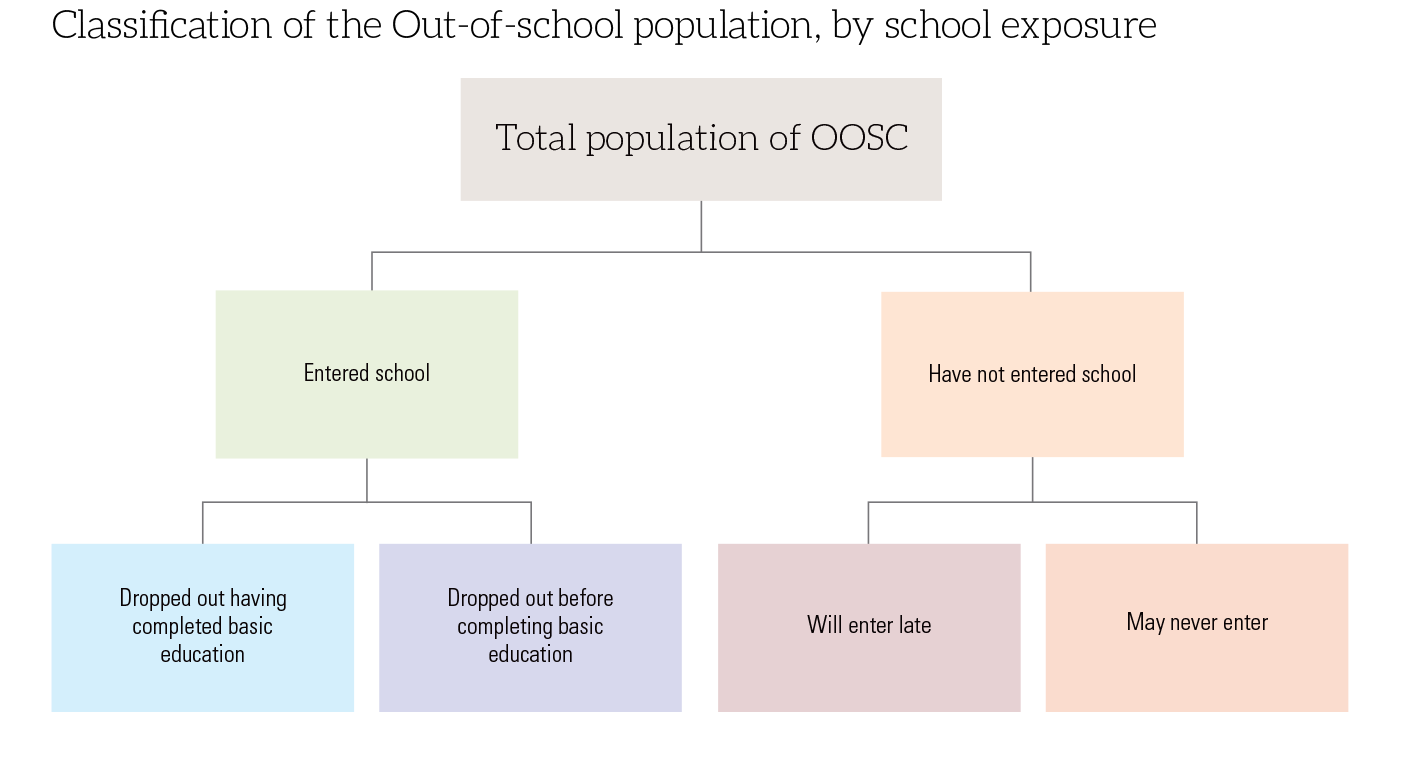 Of these groups, which are likely the largest in your country?
Global Out-of-school Children Initiative
19
Children, Adolescents and Youth at Risk of Dropping Out
All students face some risk of dropping out of school before completion
OOSCI identifies varying levels of dropout risk based on age for grade and learning proficiency:
Low risk: Students at the official age for the grade and meeting minimum proficiency levels
Medium risk: Students up to 2 years overage and/or below minimum proficiency levels
High risk: Students up to 2 years overage and below minimum proficiency levels
[Note: This classification could be modified based on country context]
[Note: There are other risk factors discussed in the Operational Manual: see ‘the ABCs of dropout’ (Box 4.2) and Section 4.1.4]
Global Out-of-school Children Initiative
20
[Speaker Notes: RODO: Children at Risk of Dropping Out
MPL: Minimum proficiency levels (of learning)]
Visibility Model
This model helps analysts understand which out-of-school children are ‘visible’ in data (and, therefore, to policy-makers), and which may be missing from traditional administrative data

Visible out-of-school children: Can be identified in EMIS (ex. those who dropped out)
Semi-invisible out-of-school children: Not in EMIS but can be identified by cross-referencing other government databases or school records
Dropouts who are still ‘enrolled’: By cross-referencing with school records, EMIS can be updated 
School-age children who never attended school: By cross-referencing with civil registry or other local data, these children are identified. 
Invisible out-of-school children: Children not recorded in any government database, unless specific and targeted research is undertaken.
What groups of children in your country may be ‘invisible’ in education administrative data?
Global Out-of-school Children Initiative
21
[Speaker Notes: Note: See Annex B for a deeper discussion of the visibility model, and Table 1.2 for a comparison of the visibility model with the 7DE model.
EMIS: Education Management Information system]
TOPICS COVERED
What are the main chapters and focus of an OOSCI study?
What is the role of the OOSCI steering committee?
What is the role of the technical working group?
How long do the steps of a typical OOSCI study take?
© UNICEF/UN0618450/BARUAH
4
Launch Workshop
OOSCI Study Structure and Teams
OOSCI study structure (Section 2.3)
OOSCI steering committee (Section 2.2 Annex J, Annex K)
OOSCI technical team (Section 2.2 Annex J, Annex K)
Steering Committee
Purpose: 
Lead and monitor the overall OOSCI activities and provide political and technical support to the national technical team;
Supervise the national technical team 
Facilitate the successful and timely production of the OOSCI national report and ensure government approval of final report
Support the launch of the OOSCI report and its use in education 
High-level participants appointed by the Minister of Education, such as:
Chairperson: Senior ministry official from Ministry of Education
Member secretary: Head of planning unit from Ministry of Education
Other members: Representatives of Ministry of education departments (including statistics), national statistical office, national and international NGOs, education research institutions, youth organizations, school leaders’ organizations, teacher unions, local development partners, UNICEF and UNESCO.

[Note: See Annex K for a Terms of Reference template, including list of possible steering committee members]
Global Out-of-school Children Initiative
23
Technical Team
Purpose: To undertake the analysis and write the national OOSCI report, in consultation with the steering committee
Members: 
Chair: UNICEF national focal point
2 experts on statistics: Administrative data (EMIS) and household survey 
1-2 experts on qualitative research
1-2 experts on national education policy from the Ministry of Education or other specialized agency/ or centers; 
National and/or external consultants to be hired by the technical team (see template).

[Note: See Annex K for a Terms of Reference template for the technical team and consultants, including list of possible members]
Global Out-of-school Children Initiative
24
OOSCI Study Structure
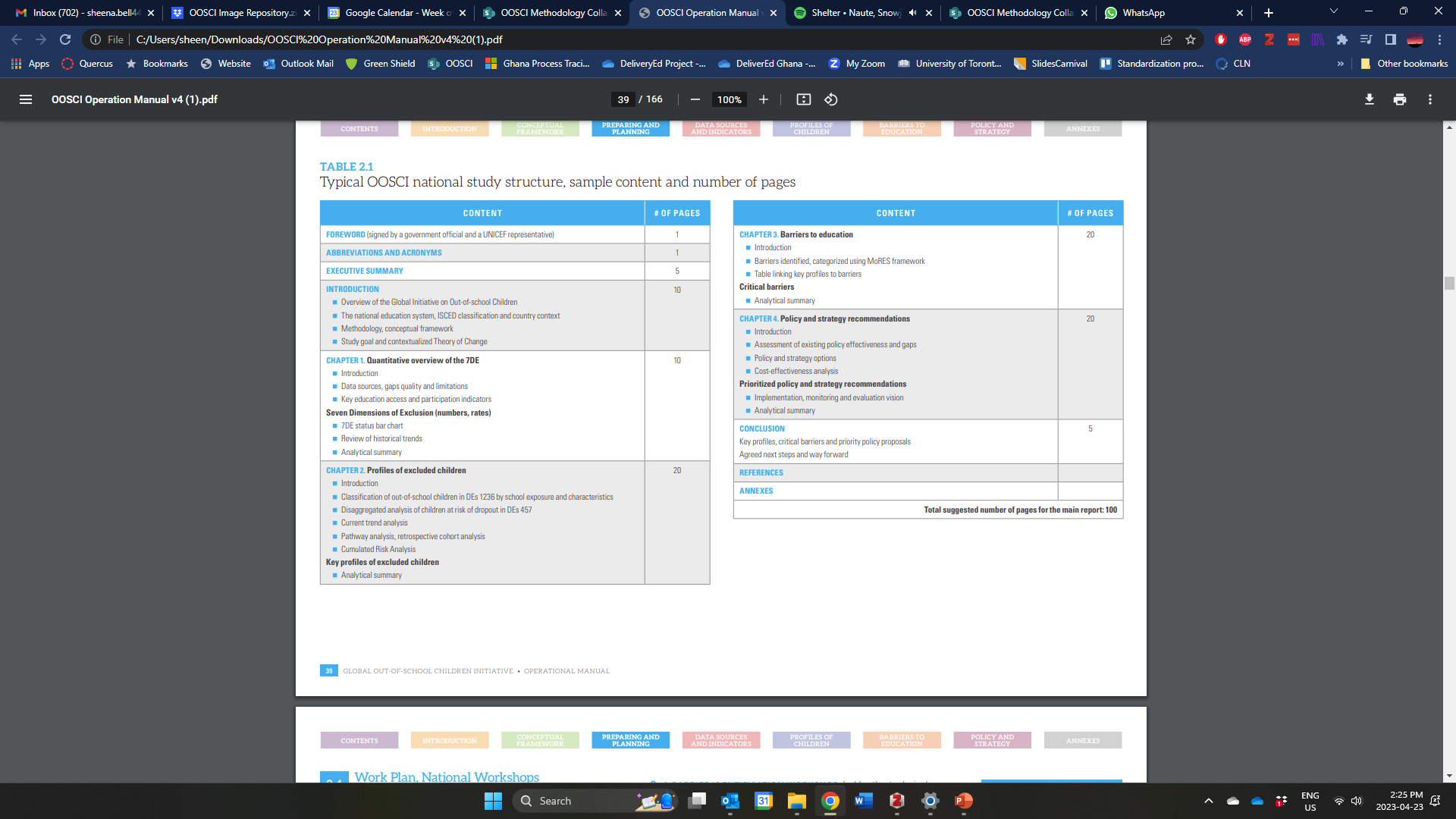 [Note: This slide is for those who plan a full OOSCI study]
6 main sections:
Introduction
Quantitative data on the 7DE
Profiles of excluded children
Barriers to education
Policy and strategy recommendations
Conclusion
Length: ~100 pages
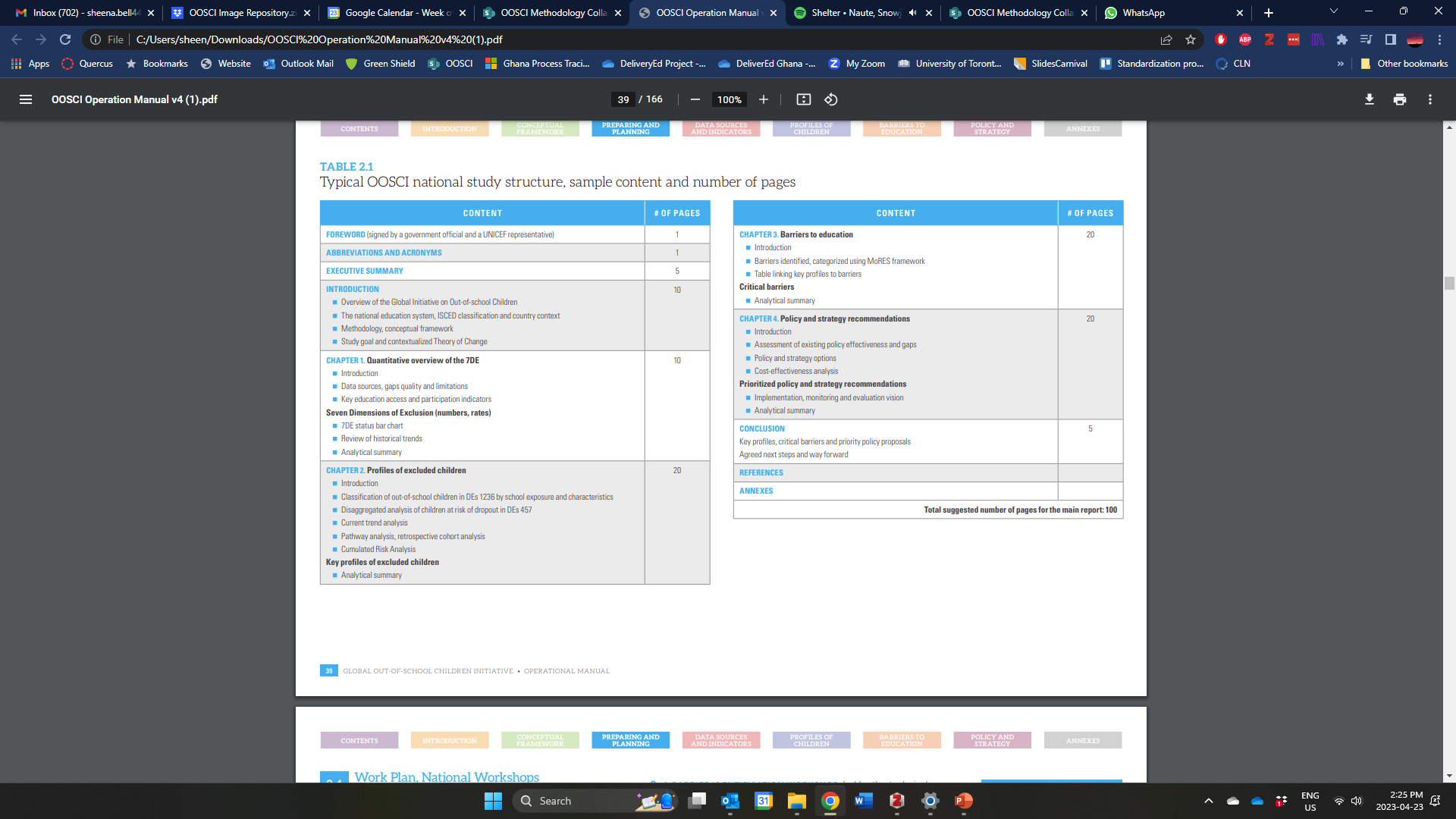 Global Out-of-school Children Initiative
25
[Speaker Notes: 7DE: Seven Dimensions of Exclusion]
Example OOSCI Study Timeline
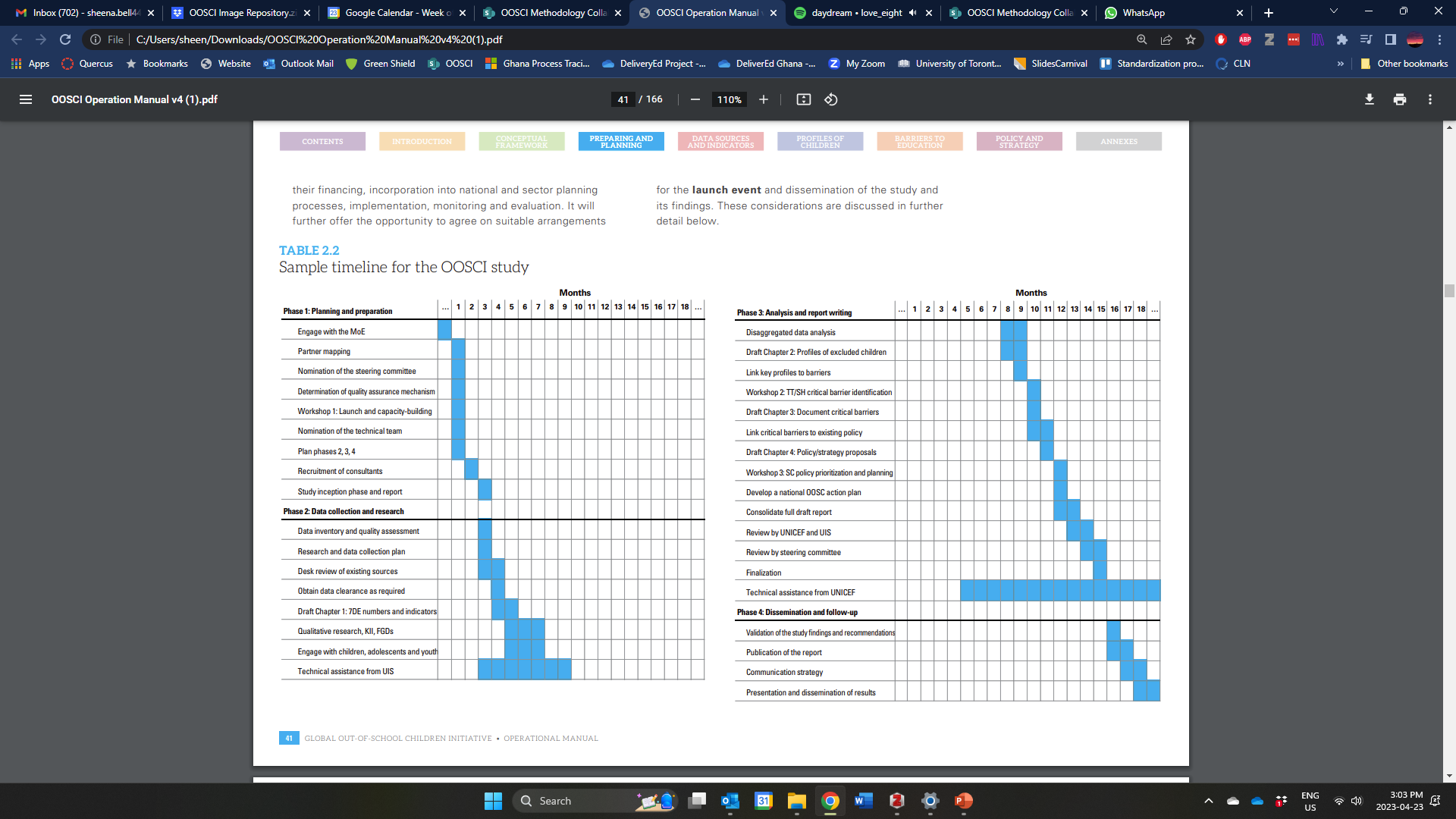 Phase 1: Planning and preparation (right now)
Phase 2: Data collection and research
Phase 3: Analysis and study writing
Phase 4: Dissemination and follow up

Workshops: In phase 3, process workshops to present and validate data, analysis and recommendations with steering committee, technical team and other stakeholders:
Data and profiles
Barriers
Policies and strategies
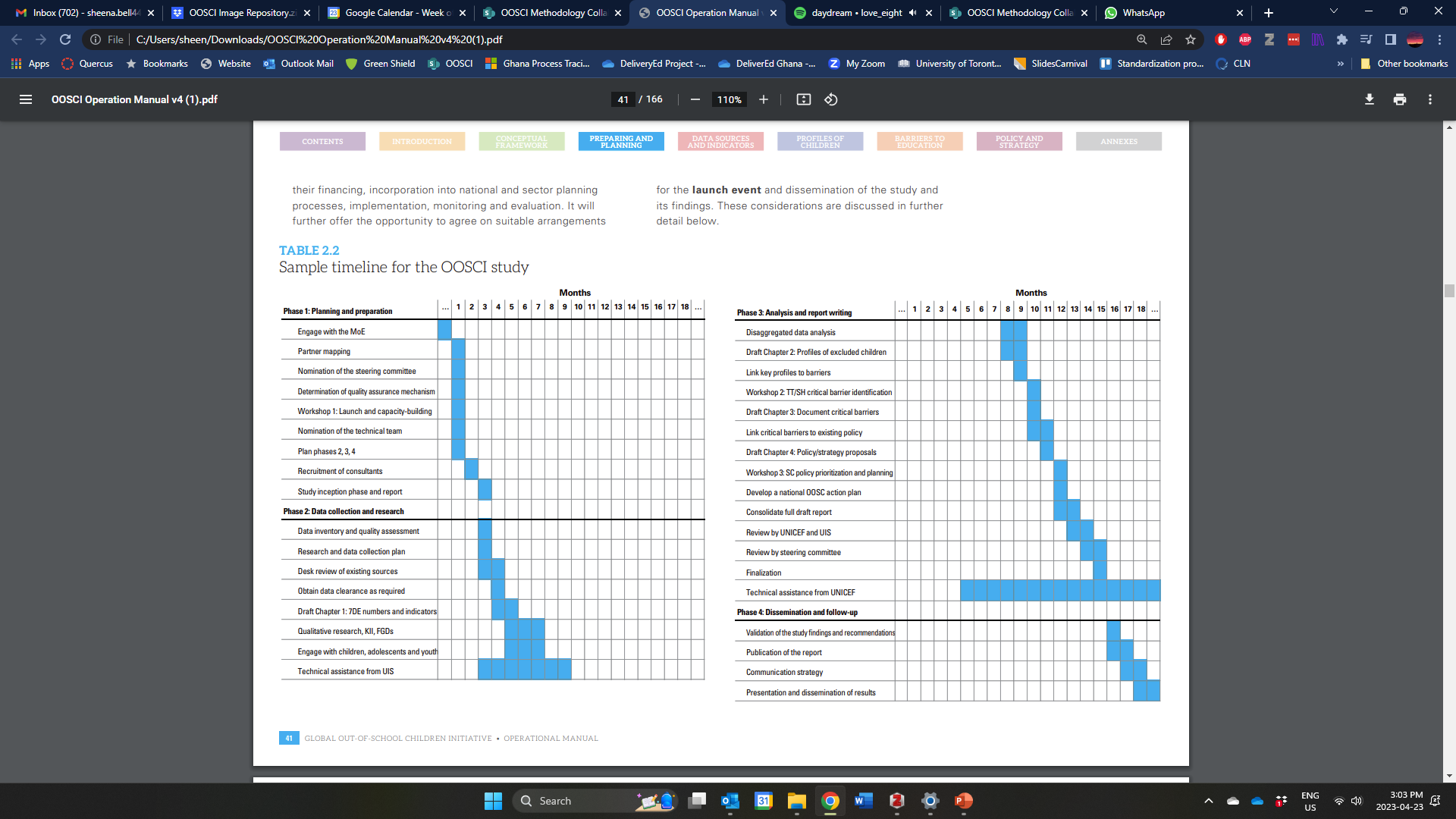 Global Out-of-school Children Initiative
26
TOPICS COVERED
Who are the main stakeholders on out-of-school children and those at risk of dropping out?
When and how should we engage the key stakeholders related to the data, programming and policy?
© UNICEF/UNI93409\SIBONELO KHUMALO
5
Launch Workshop
Stakeholder Analysis
Stakeholder identification activity
Discussion of strategy to engage stakeholders (Section 2.2)
Stakeholder Identification Activity
Ideas for dividing groups:
 
-By dimension of exclusion
-By study chapter (data and profiles; barriers; policies)
Broad and inclusive stakeholder engagement with an OOSCI study is important to ensure its relevance and ultimate impact.
Activity: Break into [#] groups to discuss:
Who are the key stakeholders (individuals, departments, organizations, groups)?
What are their specific interests in the issue of out-of-school children and dropout?
What may they contribute during OOSCI study development or its use?
What level of engagement might be appropriate with each stakeholder? When to engage?
Global Out-of-school Children Initiative
28
Plenary Discussion About Stakeholders
Who are the most important stakeholders for the OOSCI study development, and to ensure its use in programming and policy?
Which stakeholders are most important for the data and profiles analysis?
Which stakeholders are most important for the barriers and qualitative analysis?
Which stakeholders are most important for the policy analysis and recommendations?
When should these stakeholders be involved for best results?
Ex. During study design, data analysis and verification, policy recommendations, dissemination of findings
Which stakeholders do we need to include in the Steering Committee?
Global Out-of-school Children Initiative
29
TOPICS COVERED
What are the major data sources for the quantitative analysis of 7DE in the [region/country]?
Who are the focal point departments or organizations to request these data?
© UNICEF/UNI86201/RAMONEDA
6
Launch Workshop
Data for Calculating 7DE and Profiles
Key data sources in region/country for OOSCI study (Section 3.1)
Identification of relevant stakeholders to request data
Key Data Sources in [Region/Country] for the OOSCI Study
Delays in acquiring quantitative data for the OOSCI study can hinder timely study completion
Plenary discussion: 
What are the key data quantitative data sources the OOSCI study/analysis should explore?
EMIS: Focal department?
Household survey: Names, years, focal organizations?
Learning assessments: Years, focal organizations?
Population census: Years, focal organizations?
Other?
[Note: This slide can be completed by the organizers and used as a basis for confirmation and discussion]
Global Out-of-school Children Initiative
31
Next Steps to Request Data for the OOSCI Analysis
[Note: This slide to facilitate discussion of action items on who will make data requests to the various focal points and organizations and when.
The steering committee, if already formed, can help facilitate this]
Global Out-of-school Children Initiative
32
TOPICS COVERED
What do we want to achieve with the OOSCI study or analysis?
How can we plan for maximum impact?
What are the next steps for the OOSCI teams
© UNICEF/UN0362385/PANCIC
7
Launch Workshop
Vision & Way Forward for the OOSCI Study
Goals for the OOSCI study (Section 2.4)
Use for OOSCI study data and recommendations (Section 2.5, Annex L)
Next steps for steering committee & technical working group
Discussion: Impact of the OOSCI Study
Design the OOSCI study to align to country and regional education programmes, policies, and/or events
What are the main reasons we think an OOSCI study is valuable at this time?
[Examples: Increase advocacy on the issues; updated estimates of OOSC/dropout; improve data collection methods; analysis of particular profiles of children; evaluate specific policy/programme]
Discuss entry points for use of OOSCI study findings:
[Specific government, partner or NGO programmes related to OOSC or dropout]
[Upcoming policy windows – such as the Education Strategic Plan, or similar]
[Upcoming revisions to education data systems – EMIS, household survey]
[Events or meetings – such as annual ministry research meetings]
[Other entry points]
Global Out-of-school Children Initiative
34
Communication and Action Plan
Considerations for maximum impact:
Design a communication strategy for the OOSCI study and its findings
From study to action: Develop an action plan to operationalize the recommendations of the OOSCI study

[Note: More information on this strategy and action plan are in Operational Manual section 2.5]
Global Out-of-school Children Initiative
35
Next Steps
Engage stakeholders identified
Formation of steering committee and technical team, including consultant
Acquire key quantitative data
Draft communication plan for impact
Next workshop: Data and profiles of OOSC
Global Out-of-school Children Initiative
36
CONTACT
First Last Name
Role or Title Here
Name of Department
email@address.org
© UNICEF/UN0518460/BIDEL
Thank You
ALLINSCHOOL.ORG
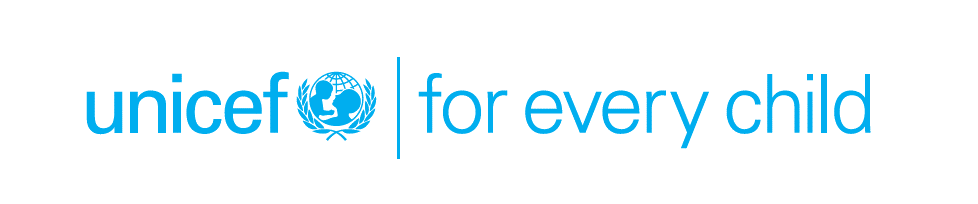 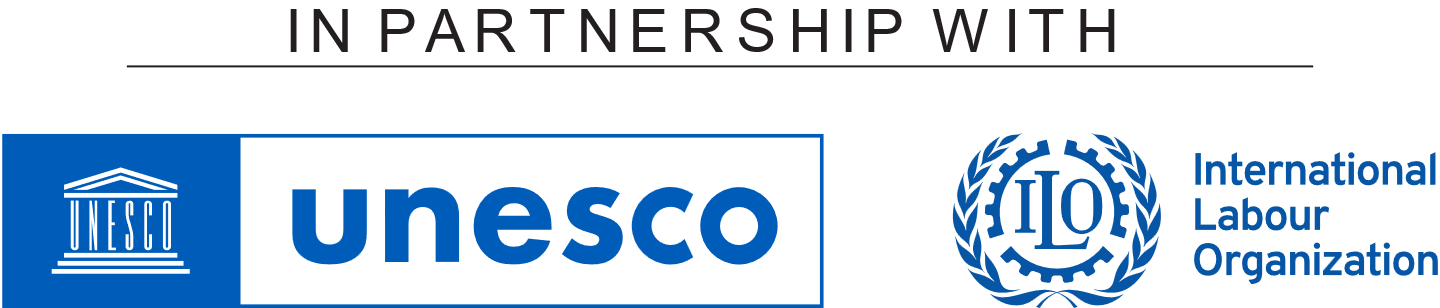